課題と解決策
現状の課題と解決策は下記のとおりです。
課題1
課題1
課題1
01
02
03
課題の詳細を記入。
課題の詳細を記入。
課題の詳細を記入。
課題の詳細を記入。
課題の詳細を記入。
課題の詳細を記入。
課題の詳細を記入。
課題の詳細を記入。
課題の詳細を記入。
課題の詳細を記入。
課題の詳細を記入。
課題の詳細を記入。
課題の詳細を記入。
課題の詳細を記入。
課題の詳細を記入。
課題の詳細を記入。
課題の詳細を記入。
課題の詳細を記入。
課題の詳細を記入。
課題の詳細を記入。
課題の詳細を記入。
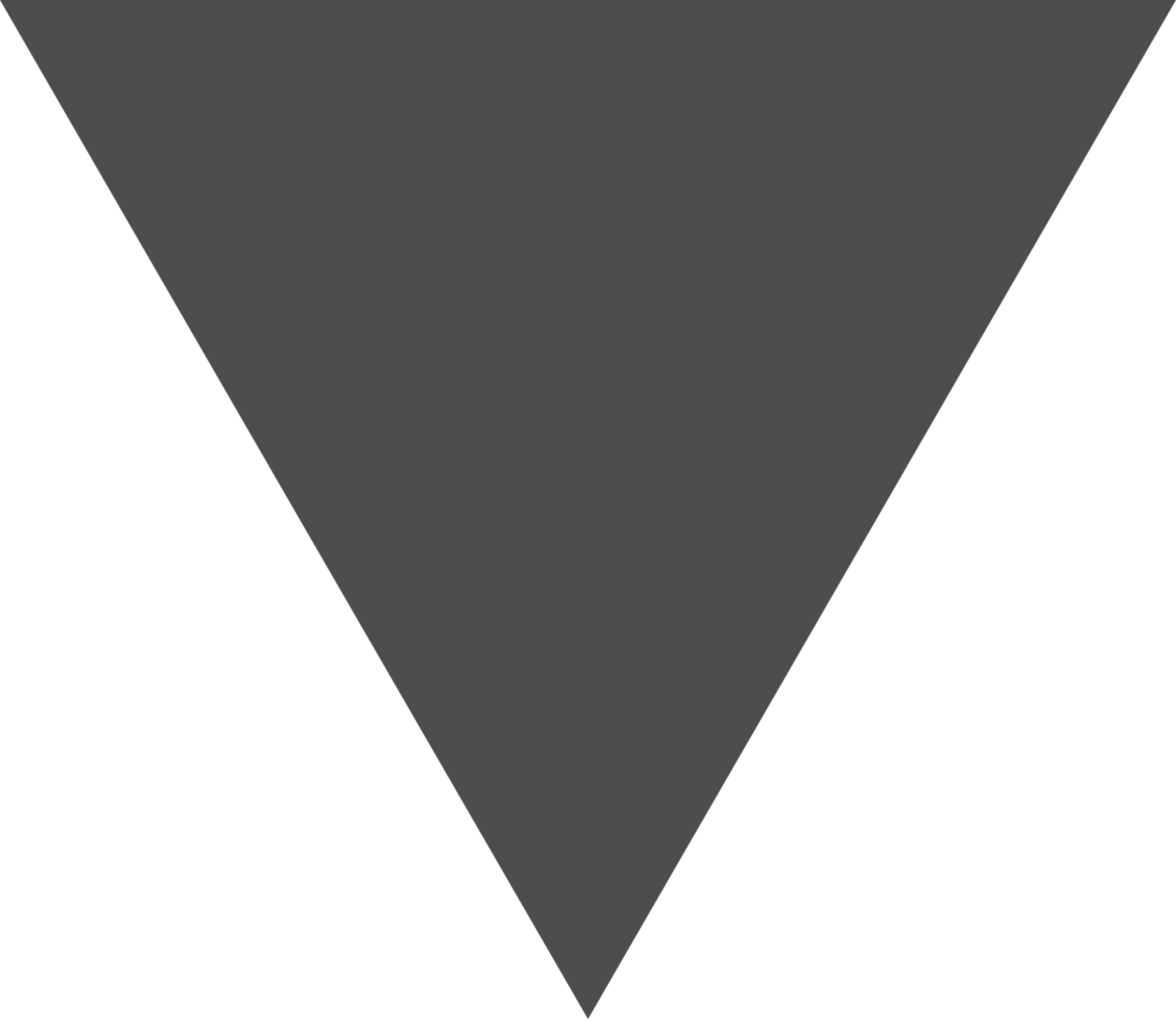 解決策を記入。解決策を記入。解決策を記入。解決策を記入。解決策を記入。